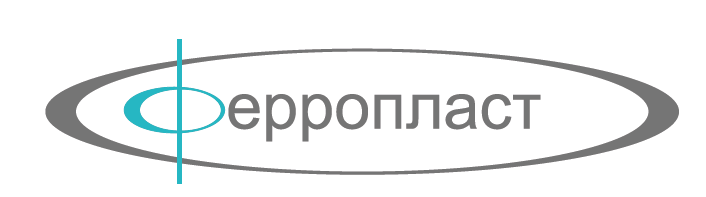 Российский производитель медицинского оборудования
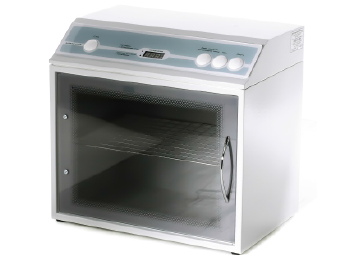 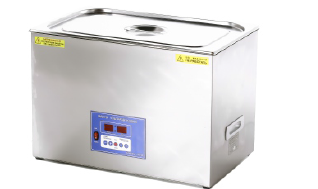 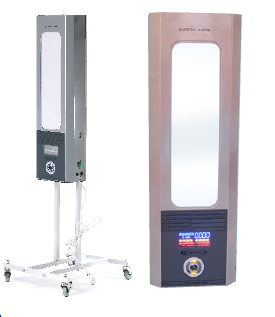 О компании
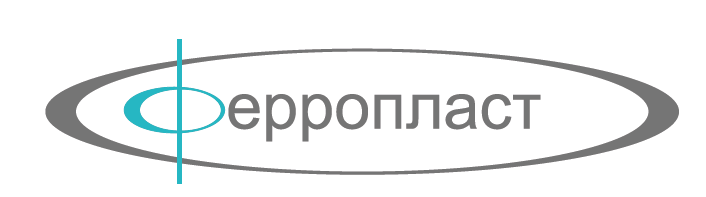 ООО «Ферропласт Медикал» – компания, занимающаяся производством специализированного медицинского оборудования.
Специализация:
Обеззараживание воздуха;
Обеззараживание различных поверхностей;
Поддержка стерильности инструментов и материалов в медицинской практике и косметологии;
Предстерилизационная очистка инструмента различной степени сложности;
Аспирация органических жидкостей, получения дистиллированной воды и т.д.
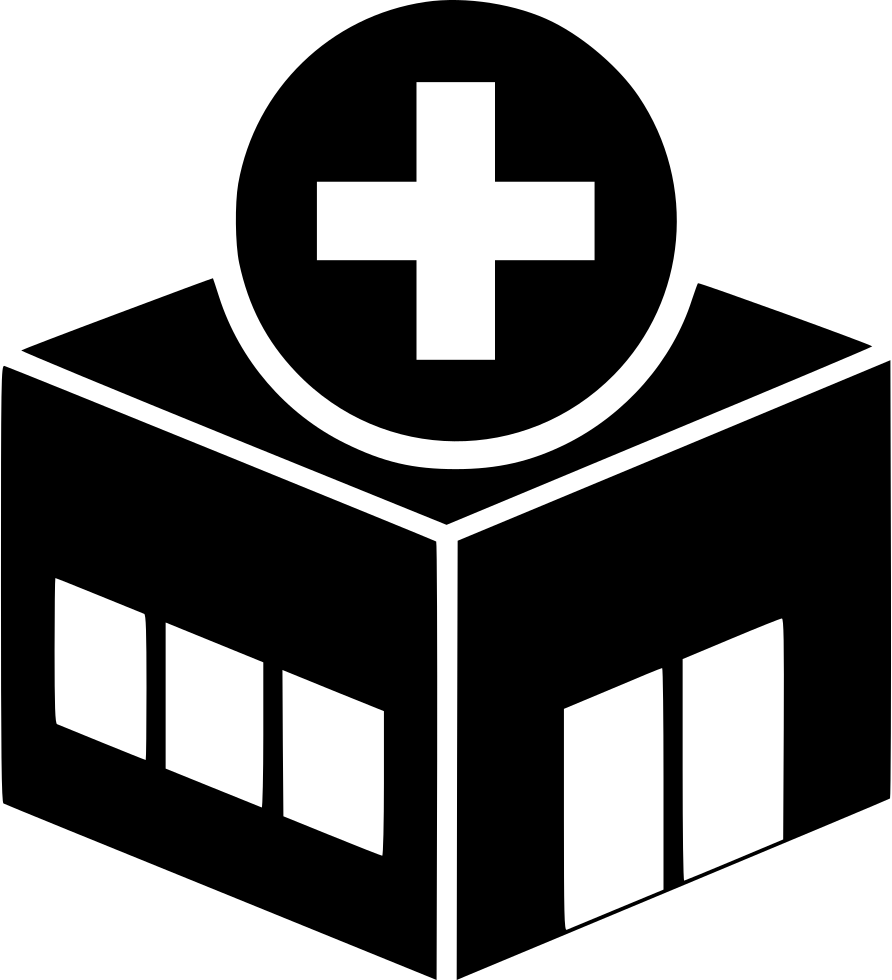 География
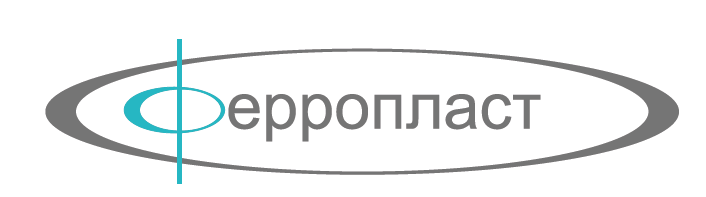 Предприятие активно развивается в течение 20 лет.
На 2019 год мы присутствуем в 85 регионах России, а также в Казахстане, Узбекистане, Азербайджане, Киргизии и Беларуси.
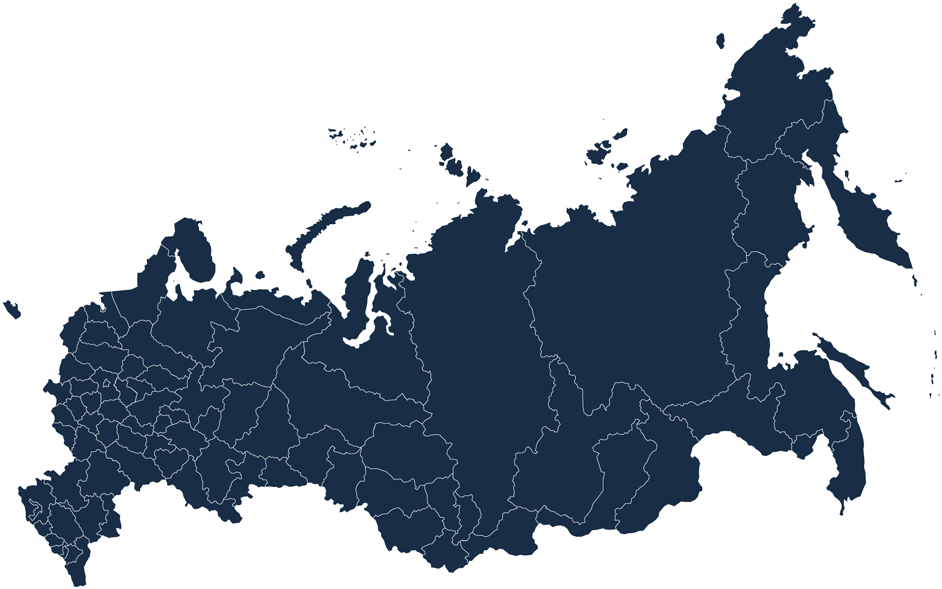 Преимущества
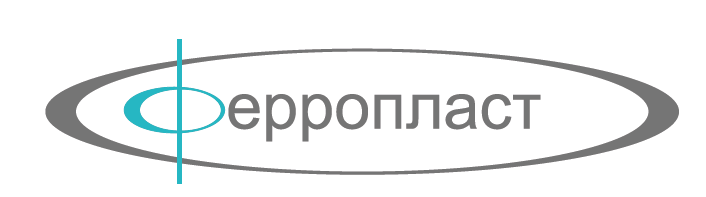 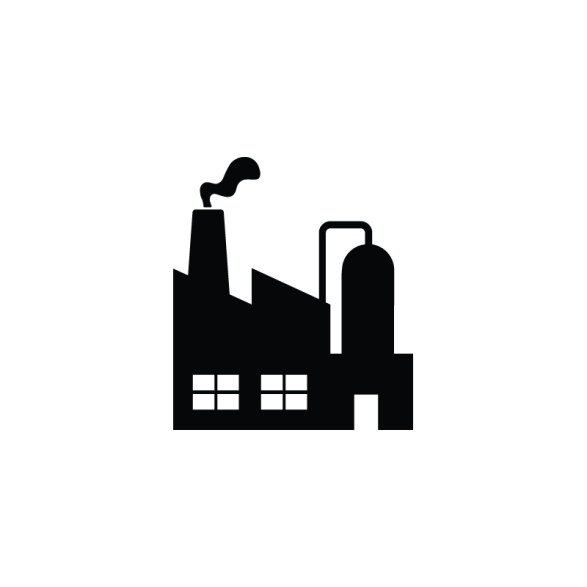 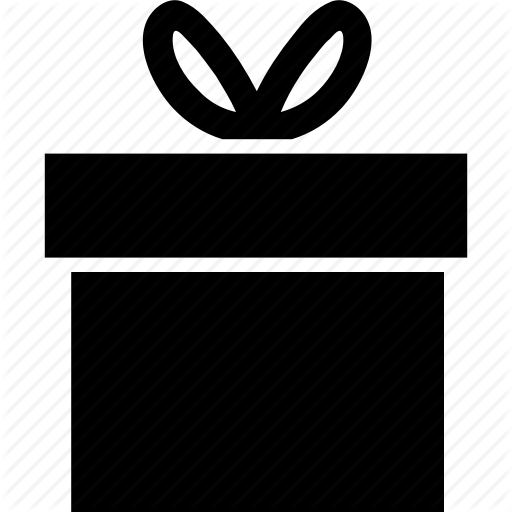 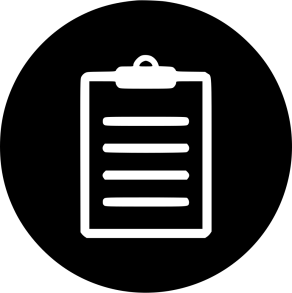 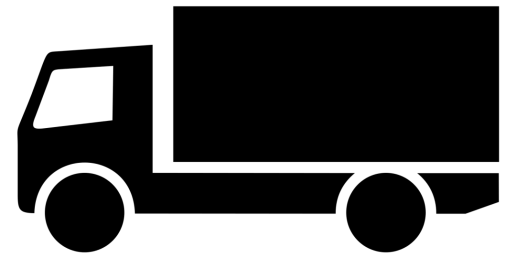 Заводское качество
Прочная упаковка
Изготовление по личным ТЗ
Удобная логистика
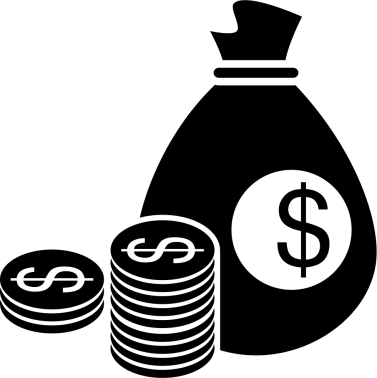 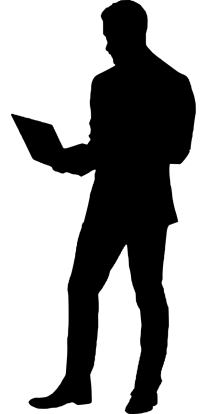 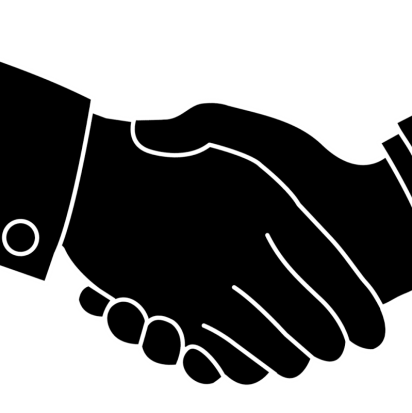 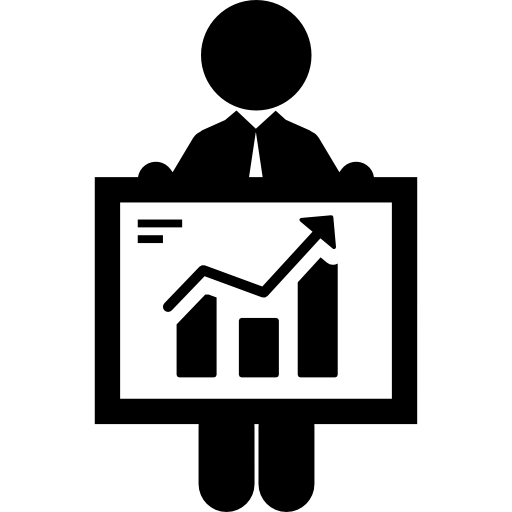 Лояльные цены
Персональный менеджер
Помощь в тендерах
Маркетинг сопровождение
Ассортимент
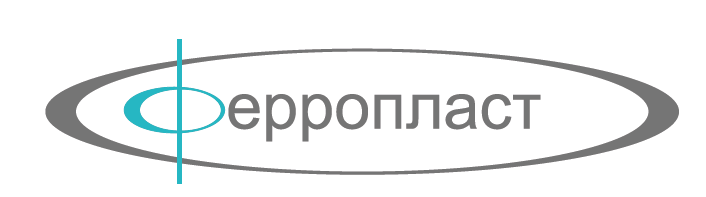 2. Облучатели-рециркуляторы закрытого типа
Система для обеззараживания помещений медицинского назначения в режиме рецикруляции . Предназначены для очистки воздуха с целью создания условий для предотвращения распространения вредоносных бактерий и вирусов в присутствии людей, растений и животных.
РБ-06-«Я-ФП»-01.Двухламповый рециркулятор с электронным блоком управления и цифровым дисплеем, показывающим текущее время и время наработки ламп.  Для помещений I-V категорий объемом до 75 м³. Мощность ламп: 30 W. 
РБ-07-«Я-ФП»-01.Двухламповый рециркулятор, лампы по 15W, электронный блок управления и цифровой дисплей. Для помещений категории II-V объемом до 50 м³.
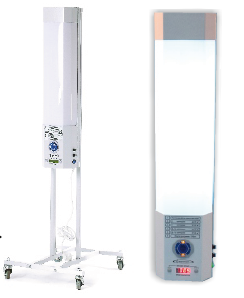 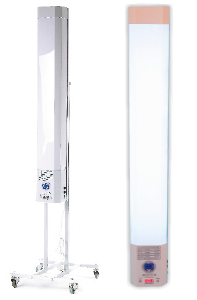 Ассортимент
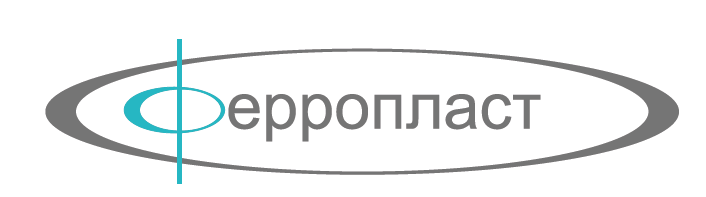 2. Облучатели-рециркуляторы закрытого типа
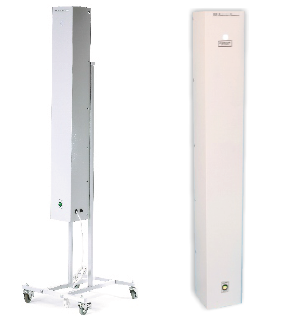 Время непрерывной работы рециркулятора не более 7 суток. Перерыв между включениями не регламентирован. Средняя наработка на отказ не менее 1500 часов. Средний срок службы не менее 5 лет.
РБ-18-«Я-ФП»-01. Двухламповый рециркулятор с простейшей системой управления (кнопки вкл/выкл). Для помещений I-V категорий объемом до 75 м³. Мощность ламп: 30 W. 
РБ-18-«Я-ФП»-02. Двухламповый рециркулятор с простейшей системой управлея (кнопки вкл/выкл). Для помещений категории II-V объемом до 50 м³. Мощность ламп: 15W.
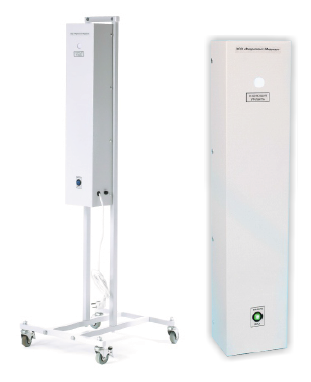 Ассортимент
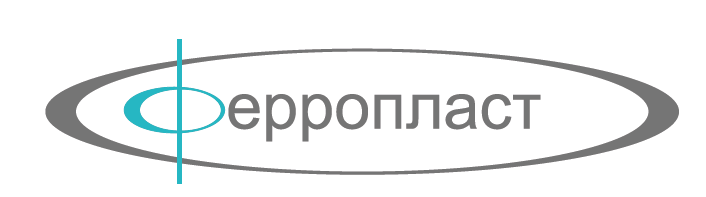 2. Облучатели-рециркуляторы закрытого типа
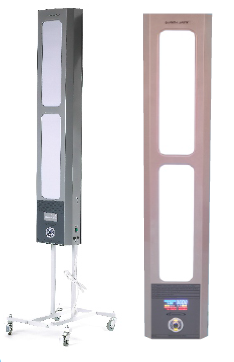 Рециркуляторы поколения 20 отличаются наличием 3 ламп, наличием блока управления и расширенным цифровым дисплеем (на котором отображаются время наработки ламп и датчики неисправностей – вентиляторов и ламп). В комплекте предоставляются фильтры. Легкость в эксплуатации (самостоятельная замена фильтров и ламп), низкий уровень шума и высокая производительность.
РБ-20-«Я-ФП»-01. 3 лампы по 30W, для помещений I-V категорий объемом до 100 м³.
РБ-20-«Я-ФП»-02. 3 лампы по 15W, для помещений I-V категорий объемом до 100 м³.
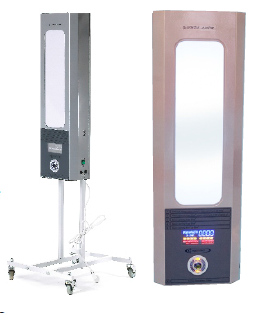 Ассортимент
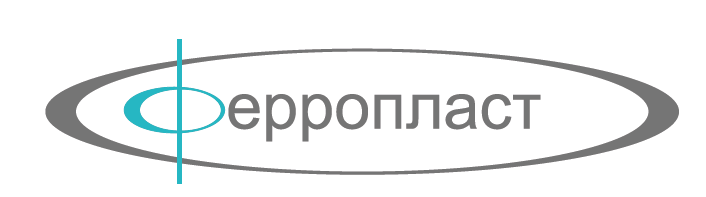 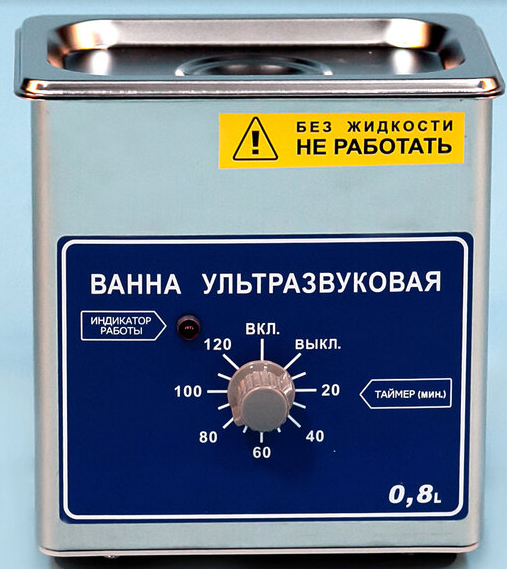 3. Ультразвуковые ванны.
Устройство для создания кавитации в жидкости, налитой в ванну. Обычно применяется для ультразвуковой очистки твёрдых тел в моющих растворах.
ВУ-09-«Я-ФП»-01. Самая простая модель в линейке. Нержавеющая сталь, встроенный таймер электромеханического типа, максимально возможный интервал очистки:  120 минут. Объем: 0,8 литров
ВУ-09-«Я-ФП»-02. Нержавеющая сталь, встроенный таймером электромеханического типа, максимально возможный интервал очистки:  120 минут. Объем 1,7 литров
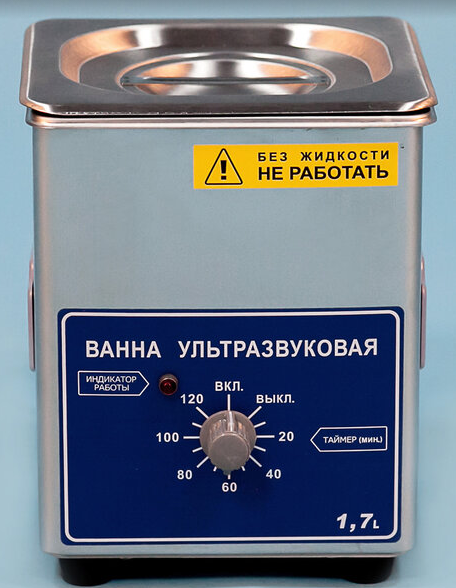 Ассортимент
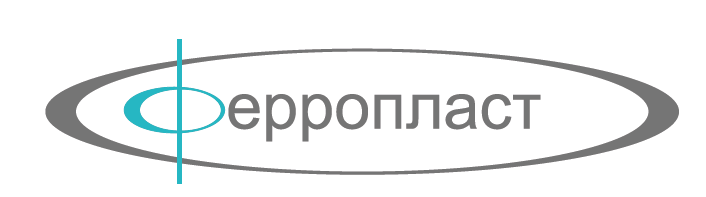 3. Ультразвуковые ванны.
Устройство для создания кавитации в жидкости, налитой в ванну. Обычно применяется для ультразвуковой очистки твёрдых тел в моющих растворах.
ВУ-09-«Я-ФП»-03.  Модель с цифровой панелью и элементами управления. Добавлен сливной кран дренажа отработанного моющего раствора, регулятор температуры. Объем: 2,7 литров
ВУ-09-«Я-ФП»-04. Цифровая панель, сливной кран отработанного моющего раствора, регулятор температуры. Объем: 5,6 литров
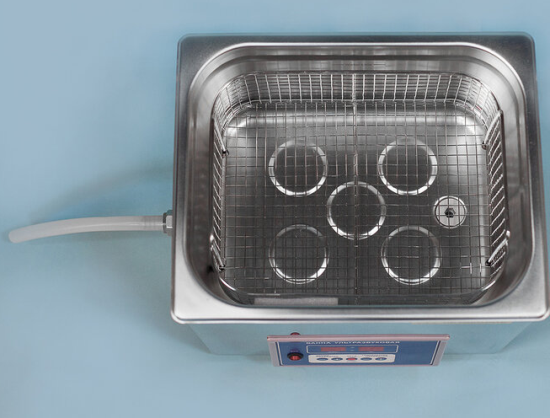 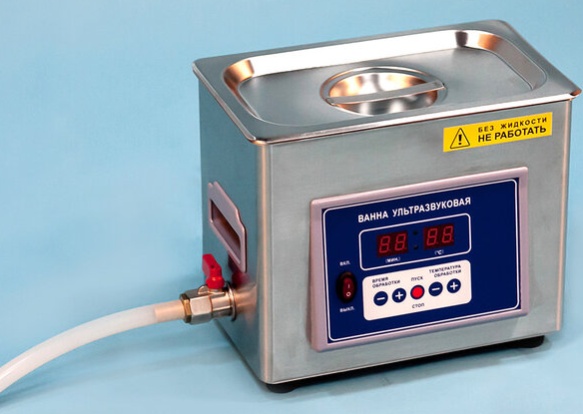 Ассортимент
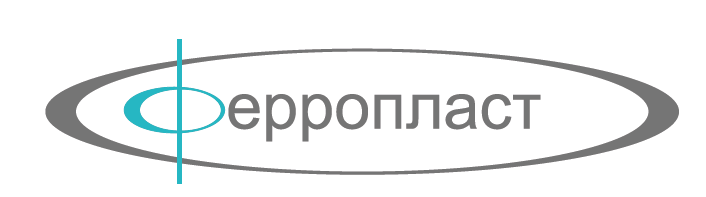 3. Ультразвуковые ванны.
В ваннах предусмотрен таймер задания времени процедуры обработки, обеспечивающий контроль времени обработки инструментов, и регулятор температуры, обеспечивающий контроль температуры жидкости в полезном объеме рабочей емкости в процессе обработки инструментов.
ВУ-12-«Я-ФП»-01.  Модель с цифровой панелью и элементами управления. Объем: 13 литров
ВУ-12-«Я-ФП»-02. Модель с цифровой панелью и элементами управления. Объем: 21 литр
ВУ-12-«Я-ФП»-03. Модель с цифровой панелью и элементами управления. Объем: 27,5 литров
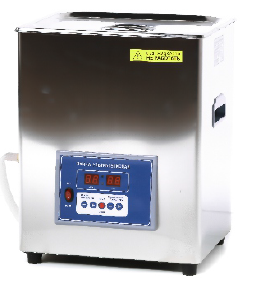 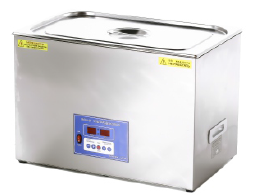 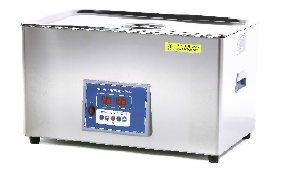 Ассортимент
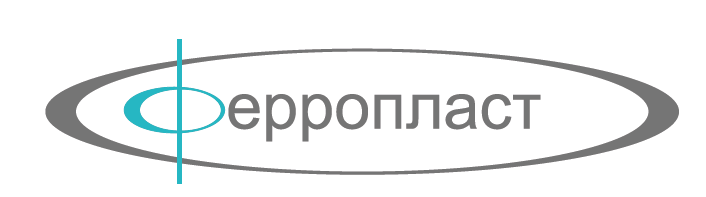 3. Ультразвуковые ванны.
ВУ-12-«Я-ФП»-04. Возможность одновременной очистки инструмента, содержащего полости и каналы и обычного инструмента. Самостоятельное наполнение ёмкости водой и слив. Автоматическое отключение набора жидкости при достижении необходимого рабочего уровня. Объем: 26 литров
Создание любых программ мойки, снятие отчета на USB.
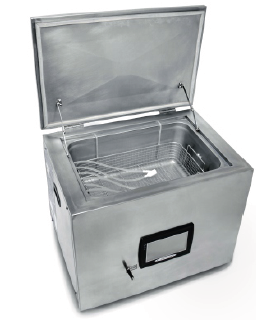 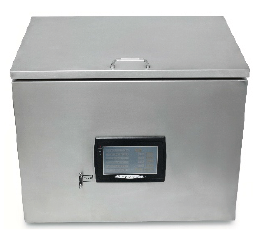 Ассортимент
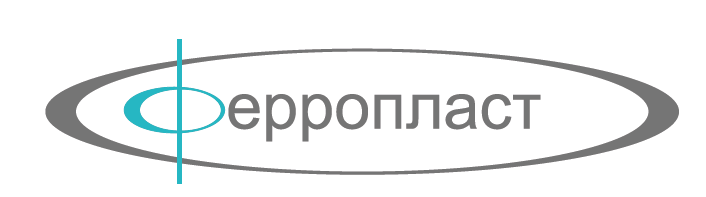 4. Стерилизаторы.
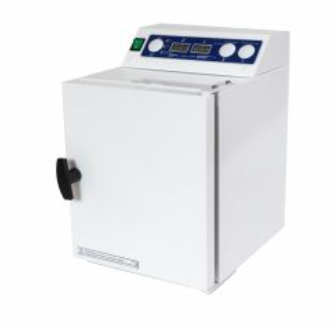 Предназначен для  воздушной стерилизации термическим способом маникюрного инструмента,  посуды из стекла и прочих косметических аксессуаров, теплоустойчивых до 200°С.
Стерилизатор Ферропласт 5л.
Стерилизатор Ферропласт 10л.
Стерилизатор Ферропласт 20л.
Стерилизатор Ферропласт-10 Премиум.
Облегченный вариант исполнения;
Уменьшение времени выхода на рабочий режим и времени остывания;
Увеличение поверхности для стерилизуемого инструмента  на 50%;
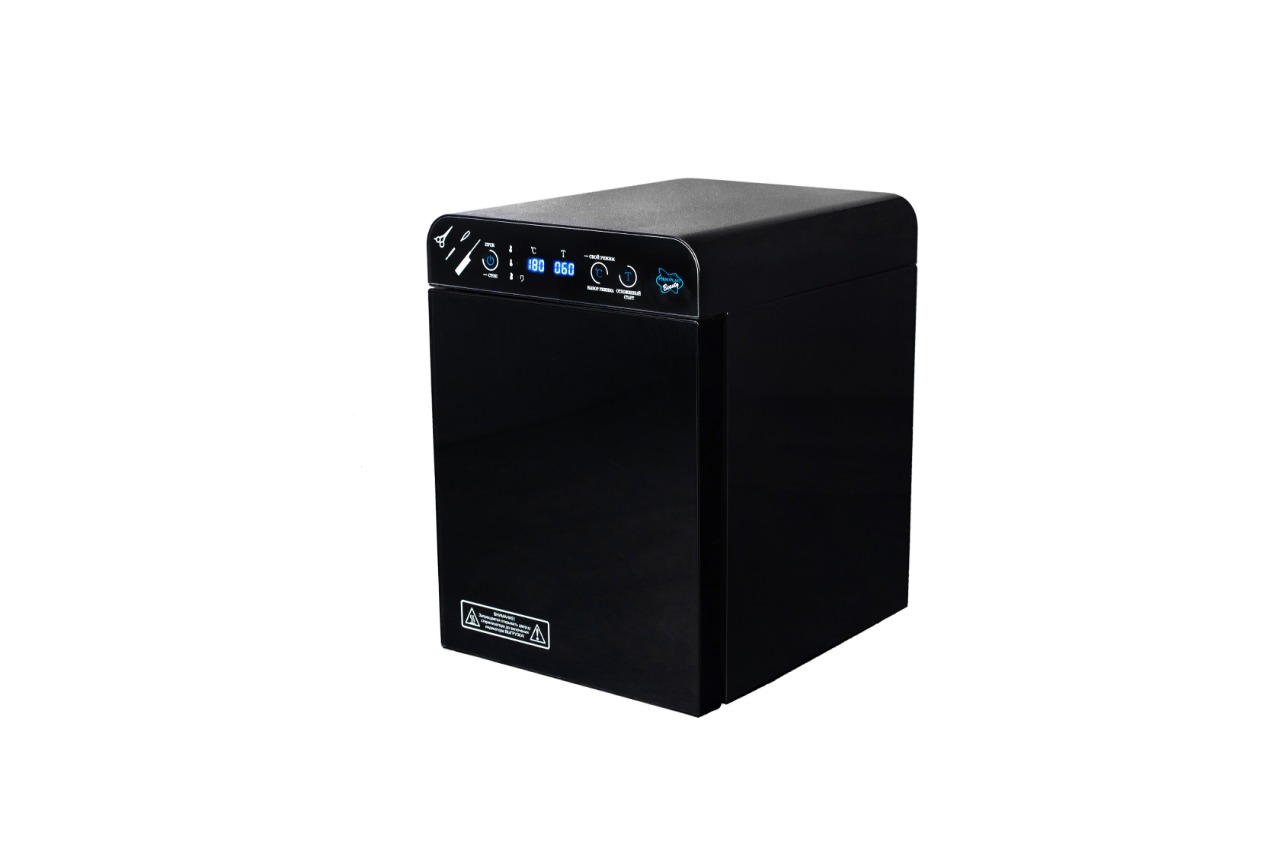 Ассортимент
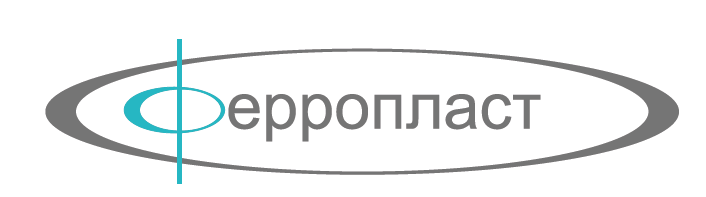 5. Камеры бактерицидные.
Предназначены для сохранения стерильности предварительно очищенных материалов при помощи ультрафиолета  с целью предотвращения их вторичной контаминации микроорганизмами. Чистота оборудования сохраняется до 7 дней.
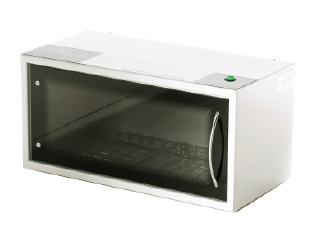 КБ-03-«Я-ФП».  Настольный вариант с возможностью крепления на стену. Простое управление (вкл/выкл). Вес камеры не более 15 кг
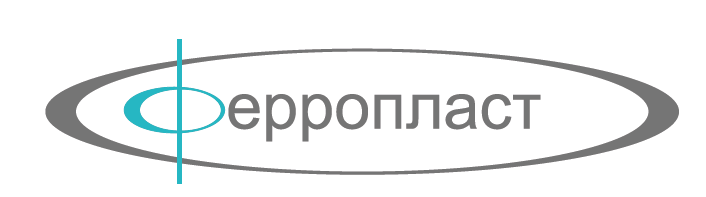 Спасибо за внимание!
ООО «Ферропласт Медикал»
Ferroplast.ru
Ferroplast@mail.ru
+7 (800)-200-72-26
Офис продаж: г.Ярославль, пр-кт Толбухина, 17а
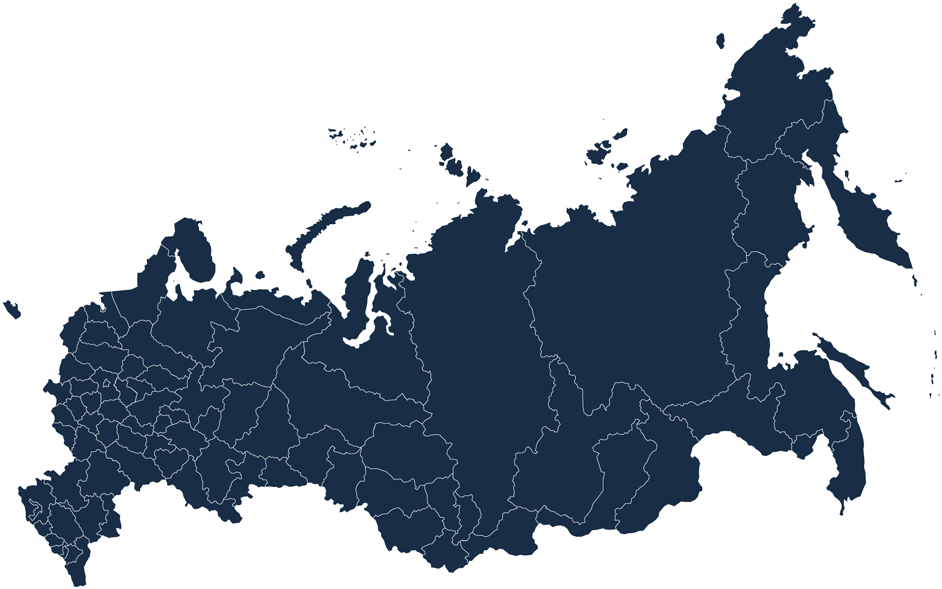